Администрация Лукичевского сельского поселения
ПРОЕКТ
бюджета Лукичевского сельского поселения Милютинского района на 2019год и на плановый период 2020 и 2021 годов
Проект бюджета Лукичевского сельского поселения на 2019 год и на плановый 2020 и 2021 годов направлен на выполнение следующих задач:
обеспечение устойчивости и сбалансированности бюджетной системы в
целях гарантированного исполнения действующих и принимаемых
расходных обязательств
повышение эффективности бюджетной политики, в том числе за счет
роста эффективности бюджетных расходов
соответствие финансовых возможностей Лукичевского 
 сельского поселения ключевым направлениям развития
повышение роли бюджетной политики для поддержки экономического
роста
повышение прозрачности и открытости бюджетного процесса
Что такое «Бюджет для граждан?»
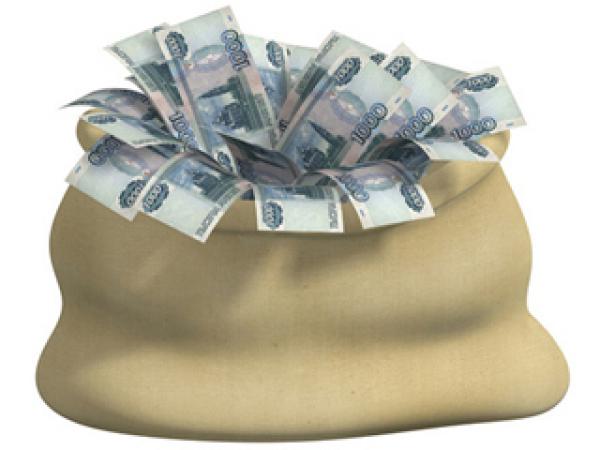 Бюджет для граждан» познакомит вас с положениями основного финансового документа Лукичевского сельского поселения – бюджета района, а именно: проекта бюджета поселения на предстоящий 2019 год и на плановый период 2020 и 2021 годов
Представленная информация предназначена для широкого круга пользователей и будет интересна и полезна как студентам, педагогам, врачам, молодым семьям, так и муниципальным служащим, пенсионерам и другим категориям населения, так как бюджет района затрагивает интересы каждого жителя Лукичевского сельского поселения.
 Мы постарались в доступной и понятной форме для граждан, показать
основные показатели бюджета поселения
«Бюджет для граждан» нацелен на получение обратной связи от граждан,
которым интересны современные проблемы муниципальных финансов в
Милютинском районе и Лукичевском сельском поселении
Основные параметры проекта бюджета ЛУКИЧЕВСКОГО сельского поселения на 2019 год
Основные параметры проекта бюджета ЛУКИЧЕВСКОГО сельского поселения на плановый период 2020 и 2021 годов
Запланированный объем налоговых и неналоговых доходов бюджета ЛУКИЧЕВСКОГО сельского поселения в 2019 году составил 3073,2тыс.рублей из них:
Запланированный объем налоговых и неналоговых доходов бюджета ЛУКИЧЕВСКОГО сельского поселения в 2020 году составил 3118,3 тыс.рублей и в 2021 году 3212,9 тыс.рублей, из них:
Запланированный объем расходов бюджета ЛУКИЧЕВСКОГО сельского поселения в 2019 году составил 6352,6 тыс.рублей, из них:
Запланированный объем расходов бюджета ЛУКИЧЕВСКОГО сельского поселения в 2020 году составил 4040,0 тыс.рублей и в 2021 году 4068,4 тыс.рублей, из них:
Расходы на культуру в 2019 году и на плановый период 2020 и 2021 годов
Расходы на культуру  в 2019 составят  1138,7тыс. рублей, в 2020 году  - 587,1 тыс.рублей, в 2021 году – 587,1 тыс. рублей

За счет средств местного бюджета содержится 1 муниципальное учреждение культуры  - «Аграрный СДК» .
Расходы бюджета на содержание органов местного самоуправления
На 2019 год штатная численность Администрации Лукичевского сельского поселения установлена в количестве  9,5 штатных единиц, из них муниципальных служащих 5 штатных единиц и 4,5 штатных единиц занимающихся обслуживанием и техническим обеспечением.